The Alliance System by 1907
To…be able to describe the Alliances made between the Triple Entente and the Triple Alliance
How we will do this
All… will be able to describe the alliances made by 1908

Most…will be able to explain why the European powers made these alliances

Some…will be able to evaluate the impact of these alliances on International Relations
All… will be able to describe the alliances made by 1908
Starter
Who am I?
A Republic – a country that has no King of Queen
My pride was hurt when I was defeated in 1871
I am threatened by the ambitions of a noisy neighbour
All… will be able to describe the alliances made by 1908
Starter
Who am I?
I wasn’t a country until 1870 when 25 states joined together, with an emperor
I am jealous of another countries large empire
 I want “a place I the sun” for my country
I want to follow a policy of “weltpolitik”
All… will be able to describe the alliances made by 1908
Starter
Who am I?
My empire covers a quarter of the land surface of the earth
My navy is the strongest in the world
I would like to follow a policy of “splendid isolation”
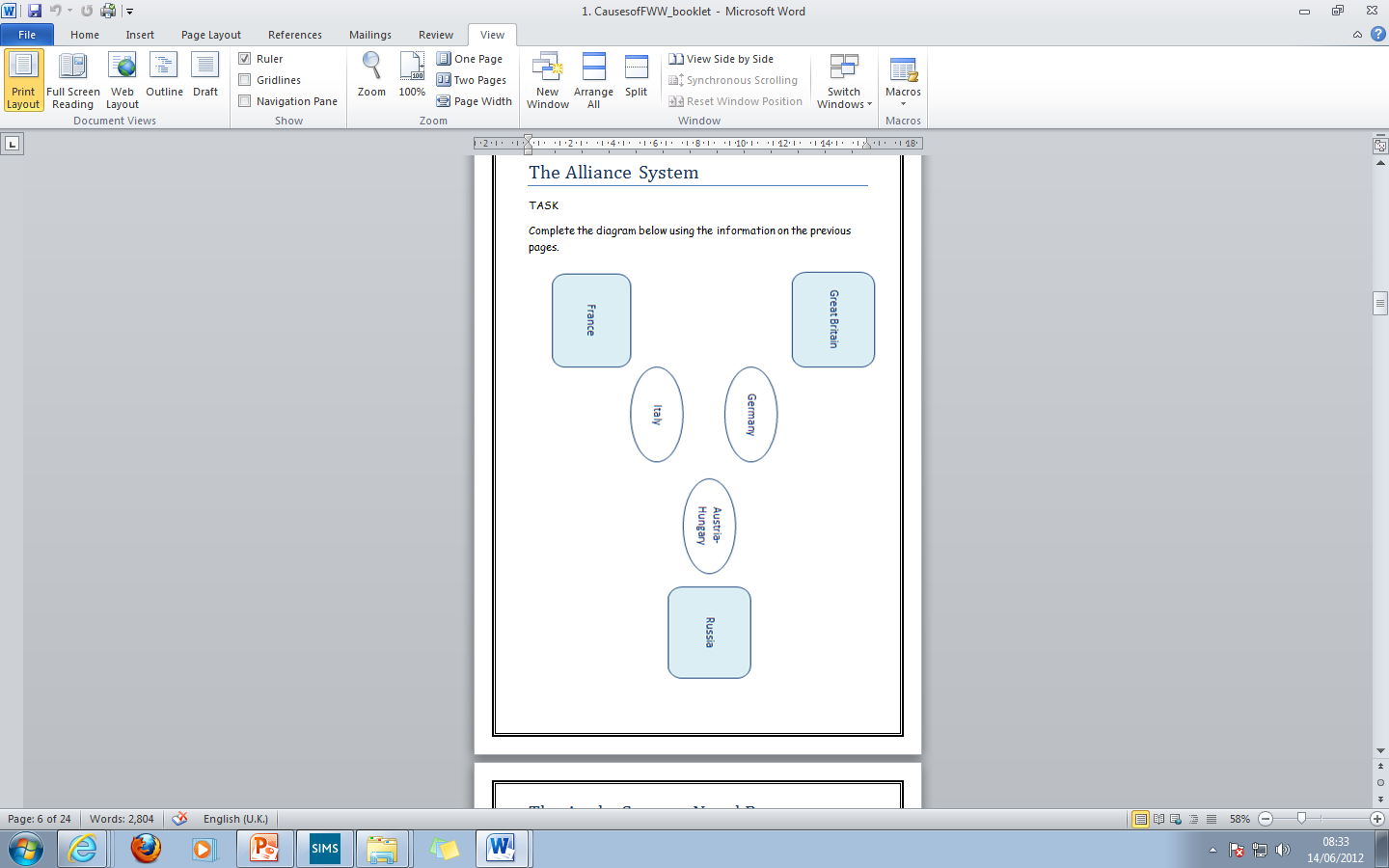 All… will be able to describe the alliances made by 1908
Activity
Double page in your exercise books






Draw this Diagram as neatly as possible
Most…will be able to explain why the European powers made these alliances
Activity
Investigate each alliance and  find out
When the alliance took place
What the alliance was called
Why you think it was signed
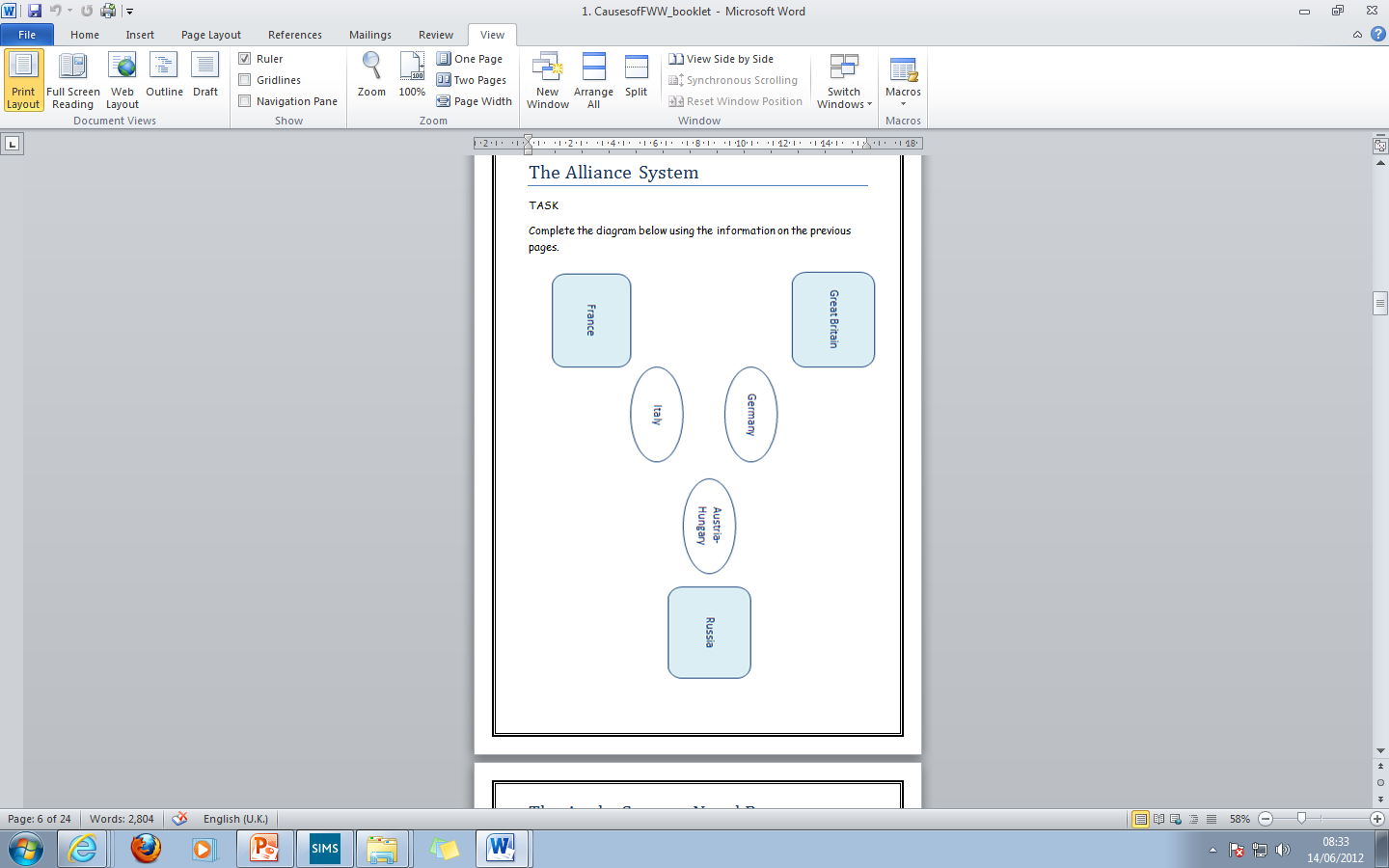 Dual Alliance, 1879
Germany and Austria-Hungary
To encircle France
Most…will be able to explain why the European powers made these alliances
Activity
Now explain why the European powers agreed to these alliances…
Germany and Austria-Hungary?
Germany and Italy?
France and Russia?
Russia and Britain?
Some…will be able to evaluate the impact of these alliances on International Relations
Plenary
No what was the result of these alliances?
Germany, Austria-Hungary and Italy on one side
France, Russia and Britain on the other side
[Speaker Notes: Killed 14 and wounded 29]
All… will be able to describe the alliances made by 1908
Plenary
The strength of the Great Powers
Just a case of putting a number in the right box
Answering questions
[Speaker Notes: Killed 14 and wounded 29]
All… will be able to describe the alliances made by 1908
Plenary
Homework
Alliances knowledge test
For Monday’s lesson
Answer in full sentences in your exercise books
[Speaker Notes: Killed 14 and wounded 29]
All… will be able to describe how Al-Qaeda began
Starter
Type
Conclusions